A vigilância sanitária e aapuração de infrações sanitárias
Treinamento em Fiscalização Sanitária – 12/03/2019
Princípios norteadores
Legalidade
Impessoalidade
Moralidade
Publicidade
Eficiência
Razoabilidade
Verdade material
Indisponibilidade do interesse público
Preponderância do interesse público sobre o interesse particular
Princípio da autotutela
Princípio do Devido Processo Legal
Princípio da Ampla Defesa e do Contraditório
Base legal
A instauração do processo administrativo sanitário federal é feita de acordo com o rito processual previsto na Lei 6.437, de 20 de agosto de 1977.
Subsidiariamente usamos a Lei 9.784, de 29 de janeiro de 1999, que regula o processo administrativo no âmbito da Administração Pública Federal.
Código Sanitário Estadual - Lei Complementar nº 31 de 24/11/1982.
Código Sanitário Municipal - Lei nº 5.132, de 29 de setembro de 1999.
Base legal – Lei Federal X Lei Estadual
Inexiste hierarquia entre lei federal, lei estadual e lei municipal.
Havendo confronto entre as leis ordinárias nessas três esferas do Poder, há de se avaliar a competência legislativa em razão da matéria prevista na Constituição Federal para cada um.
Competências legislativas concorrentes em matéria de saúde.
UNIÃO ► ESTADOS ►MUNICÍPIOS
Base legal – Lei Federal X Lei Estadual
Lei nº 6.437, de 20 de Agosto de 1977 – GERAL 
Atua de modo subsidiário às leis estaduais e municipais (Códigos Sanitários) no que respeita aos procedimentos pertinentes aos respectivos ritos processuais, naquilo em que aquelas leis forem omissas.
Processo Administrativo
“uma sucessão itinerária e encadeada de atos administrativos que tendem, todos, a um resultado final e conclusivo” (MELLO, 2007).

Exemplos: processo de registro de medicamento; processo administrativo disciplinar; processo de investigação (dossiê), processo administrativo sanitário...
O Dossiê de Investigação Sanitária
Tem início com o recebimento da demanda (queixas técnicas).
Investiga os fatos denunciados, identifica as condutas irregulares e os respetivos responsáveis, e busca a prova processual.
Medidas imediatas de contenção do risco.
O Processo Administrativo Sanitário
Tem início com a lavratura do Auto de Infração Sanitária.
Visa apurar as infrações à legislação sanitária e aplicar as penalidades previstas em lei.
Princípios do Contraditório e da Ampla Defesa e da Verdade Real.
FLUXO - APURAÇÃO DE INFRAÇÕES
GIMED
Juntas Comerciais
Registro/AFE
VISAS
GIPRO
DICOL
CAJIS/DIMON
GGREC/GADIP
COPAS
GIASC
(RECURSO)
JULGAMENTO
3ª INST.
JULGAMENTO
2ª INST.
JULGAMENTO
1ª INST.
INVESTIGAÇÃO
PAS
Decisão recursal
Publicações de RE
Recolhimento
“Despacho de autuação”
Diligências
Auto de infração
Decisão inicial
Diligências pré AIS
Trânsito em julgado
Juízo de retratação
Relatório
Diligências pós AIS
Medidas sanitárias
As medidas sanitárias, no âmbito da fiscalização, representam as ações administrativas tomadas no exercício do Poder de Polícia, que tem por objetivo proteger a população de um risco sanitário. 

Podem ser divididas em dois tipos:
Medidas preventivas.
Medidas decorrentes do Processo Administrativo Sanitário.
Medidas preventivas
Indícios ou evidências suficientes de que uma irregularidade possa causar danos à saúde. 
 Princípio da precaução.
 Objetivo: cessar o mais rapidamente possível a exposição da população a riscos até que seja concluída a investigação.
Tomada de decisão
Constatada uma irregularidade sanitária durante a inspeção, o fiscal deve tomar uma decisão com fundamento nos princípios constitucionais, administrativos e nas normas jurídicas vigentes, escolhendo a medida sanitária adequada à contenção dos riscos e proporcional à finalidade legal a ser atingida.
Interdição do estabelecimento
Quando identificada pelo fiscal um situação no estabelecimento que representa risco grave e iminente à saúde pública, o servidor deve, na presença do responsável, interditar o estabelecimento (parcial ou total) mediante a lavratura do TERMO DE INTERDIÇÃO.
A interdição (parcial ou total) está fundamentada na Lei nº 9.782/1999, artigo 2º, incisos III e VII e artigo 7º, inciso XIV e no Decreto nº 8.077/2013, artigo 13, inciso VI.
Interdição do estabelecimento
Lei nº 9.782/1999:
Art. 2º Compete à União no âmbito do Sistema Nacional de Vigilância Sanitária:
III - normatizar, controlar e fiscalizar produtos, substâncias e serviços de interesse para a saúde;
VII - atuar em circunstâncias especiais de risco à saúde
Art. 7º Compete à Agência proceder à implementação e à execução do disposto nos incisos II a VII do art. 2º desta Lei, devendo:
XIV - interditar, como medida de vigilância sanitária, os locais de fabricação, controle, importação, armazenamento, distribuição e venda de produtos e de prestação de serviços relativos à saúde, em caso de violação da legislação pertinente ou de risco iminente à saúde;
Interdição do estabelecimento
Art. 13. Os agentes a serviço da vigilância sanitária, em suas atividades de controle e monitoramento, terão, entre outras, as seguintes atribuições e prerrogativas:
VI - interditar, parcial ou totalmente, lavrando o termo respectivo, os estabelecimentos em que se realize atividade prevista no art. 2º deste Decreto, bem como lotes dos produtos, em virtude de descumprimento da legislação sanitária aplicável;
Interdição de produtos
Quando identificada pelo fiscal um situação em que a liberação de produtos para o consumo represente risco grave e iminente à saúde pública, o servidor deve, na presença do responsável, interditar aqueles determinados produtos mediante a lavratura do TERMO DE INTERDIÇÃO.
A interdição dos produtos está fundamentada na Lei nº 9.782/1999, artigo 2º, incisos III e VII e artigo 7º, inciso XV e no Decreto nº 8.077/2013, artigo 13, inciso VI.
Interdição de produtos
Art. 7º Compete à Agência proceder à implementação e à execução do disposto nos incisos II a VII do art. 2º desta Lei, devendo:
XV - proibir a fabricação, a importação, o armazenamento, a distribuição e a comercialização de produtos e insumos, em caso de violação da legislação pertinente ou de risco iminente à saúde;
Interdição Cautelar de Produtos
A interdição cautelar de produtos é aquela realizada quando ao mesmo tempo se apreende o produto para  análise fiscal e também sejam flagrantes os indícios de alteração ou adulteração do produto.
A interdição cautelar de produtos está fundamentada na Lei nº 6.437/77, artigo 23, §2º.
Interdição Cautelar de Produtos
Art. 23. A apuração do ilícito, em se tratando de produto ou substância referidos no Art.10, inciso IV, far-se-á mediante a apreensão de amostras para a realização de análise fiscal e de interdição, se for o caso.
§ 1º A apreensão de amostras para efeito de análise, fiscal ou de controle, não será acompanhada de interdição do produto.
§ 2º Excetuam-se do disposto no parágrafo anterior os casos em que sejam flagrantes os indícios de alteração ou adulteração do produto, hipótese em que a interdição terá caráter preventivo ou de medida cautelar.
Interdição Cautelar de Produtos
A interdição cautelar  durará no máximo 90 dias, conforme prevê o Art. 23 § 4º da Lei Federal 6.437/77:
§ 4º A interdição do produto e do estabelecimento, como medida cautelar, durará o tempo necessário à realização de testes, provas, análises ou outras providências requeridas, não podendo, em qualquer caso, exceder o prazo de 90 (noventa) dias, findo o qual o produto ou o estabelecimento será automaticamente liberado.
Interdição Cautelar de Produtos
A interdição cautelar de produto ou estabelecimento será obrigatoriamente acompanhada do respectivo Auto de Infração Sanitária, sendo que os documentos mencionados deverão ser lavrados no momento da constatação da infração e, de imediato, entregues ao autuado, de acordo com o artigo 24 da Lei Federal n. 6437/77. 
O PAS será instaurado com o Auto de Infração acompanhado do termo de interdição cautelar e do termo de coleta de amostras.
Os procedimentos de análise, diligências e providências processuais deverão ocorrer no período de 90 dias, sob pena da liberação automática do produto ou estabelecimento interditado, pela inércia dos órgãos públicos responsáveis pela ação de vigilância.
Interdição ≠ Interdição cautelar
Na situação em que o fiscal identifica que não há necessidade de envio de amostra do produto para análise fiscal, porém verifica que os produtos não devem ser expostos à população (falta de um requisito, p.e.), deve-se interditá-los com fundamento apenas na Lei nº 9.782/1999, artigo 2º, incisos III e VII e artigo 7º, inciso XV e no Decreto nº 8.077/2013, artigo 13, inciso VI.
Requisição e Apreensão de documentos
Notas fiscais, ordens de produção, estudos clínicos, contratos de terceirização, entre outros.
A requisição de informações deve ser oficializada por meio da NOTIFICAÇÃO: descrever de forma clara qual o dispositivo normativo que fundamenta a solicitação do inspetor, o documento que está sendo requisitado e o prazo para cumprimento, sob pena de não ser atendida.
O fiscal pode também apreender documentos para que sejam levados para a sede da vigilância e analisados de forma mais criteriosa. A apreensão de documentos deve ser oficializada por meio do TERMO DE APREENSÃO DE DOCUMENTOS.
Requisição e Apreensão de documentos
Decreto 8.077/2013
Art. 13. Os agentes a serviço da vigilância sanitária, em suas atividades de controle e monitoramento, terão, entre outras, as seguintes atribuições e prerrogativas:
I - livre acesso aos locais onde se processem, em qualquer fase, as atividades sujeitas ao controle sanitário, previstas no art. 2º deste Decreto, e aos documentos e dados relacionados;
Art. 14. Parágrafo único. Quando solicitadas pelos órgãos de vigilância sanitária competentes, as empresas deverão prestar as informações ou entregar documentos, nos prazos fixados, para não obstarem a ação de vigilância e as medidas que se fizerem necessárias.;
Recusa de recebimento de termos
Após tomada a decisão pelo inspetor, pode ocorrer do responsável pelo estabelecimento ou produto se recusar a receber os termos de fiscalização. 
Nesses casos, o inspetor deve primeiramente esclarecer que todas as ações estão subsidiadas por leis e respaldadas pelo Poder de Polícia, na tentativa de esclarecer que o administrado deve cumprir com as determinações.
Posteriormente, caso o administrado insista em não receber os termos e cumprir com as exigências, deve-se identificar duas testemunhas para atestarem que o responsável se recusou a receber, fazendo constar esse fato no termo e no Relatório de Inspeção.
Sempre que possível, uma das testemunhas deve ser da empresa.
Recusa de recebimento de termos
Na impossibilidade de colher assinatura de duas testemunhas, deve-se colher pelo menos de uma, e registrar tal fato no Relatório de Inspeção.
Em situações extremas, caso necessário, pode ser solicitado apoio de força policial. Para isso, sugere-se que a VISA da localidade entre em contato com os órgãos policiais do município. 
Nesses casos, os órgãos policias (Polícia Militar e Civil), além de garantirem a segurança dos fiscais durante a ação, também se responsabilizam com os desdobramentos penais envolvidos (instauração de inquéritos e prisões em flagrante, por exemplo). 
A presença das vigilâncias locais também é importante, por darem suporte adequado na medida que conhecem a realidade de cada região, bem como as peculiaridades dos estabelecimentos.
Investigação concluída          PAS
Após realizada a inspeção investigativa, confirmadas as irregularidades e tomadas as medidas  sanitárias necessárias para contenção do risco, a infração deve ser apurada mediante a instauração do Processo Administrativo Sanitário com vistas à responsabilização da empresa.
Nessa segunda etapa será garantido à empresa o exercício do contraditório e da ampla defesa, de modo que fiquem registrados e esclarecidos todos os fatos que deram causa a acusação.
Auto de infração
art. 13 da Lei n. 6.437/77
Investigação concluída          AIS
Histórico dos fatos: denúncia, sua origem, ações da Anvisa, ações da VISA, manifestações da empresa, esclarecimentos das áreas técnicas (cronologia).
Verificação do enquadramento da conduta como infração sanitária.
Materialidade: documentos que comprovam a materialidade da infração.
Autoria: nome da empresa/pessoa física, respectivo CNPJ/CPF, endereço.
É imprescindível verificar o prazo prescricional (5 anos da data do fato ilícito –data de fabricação)
Auto de Infração Sanitária - AIS
Pode ser lavrado na sede ou no local em que for verificada a infração.

É ato administrativo formal, que deve obedecer aos requisitos do art. 13 da Lei n. 6.437/77.

Como peça inaugural do processo, vincula todo procedimento subsequente.
AIS – Requisitos
I - nome do infrator, seu domicílio e residência, bem como os demais elementos necessários à sua qualificação e identificação civil; 
II - local, data e hora da lavratura onde a infração foi verificada;
III - descrição da infração e menção do dispositivo legal ou regulamentar transgredido; 
IV - penalidade a que está sujeito o infrator e o respectivo preceito legal que autoriza a sua imposição;
AIS – Requisitos
V - ciência, pelo autuado, de que responderá pelo fato em processo administrativo; 
VI - assinatura do autuado ou, na sua ausência ou recusa, de duas testemunhas, e do autuante; 
VII - prazo para interposição de recurso, quando cabível. 
Parágrafo único - Havendo recusa do infrator em assinar o auto, será feita, neste, a menção do fato”.
AIS - Pontos Importantes
A descrição da infração deve ser extraída do texto legal de forma clara e concisa, de maneira a permitir a caracterização das infrações encontradas e a plena defesa por parte do autuado.

Anulação do feito por descrição genérica da infração e impossibilidade de defesa do autuado.
AIS - Pontos Importantes
O enquadramento incorreto da infração, ou mesmo a sua falta, não acarreta a nulidade do auto de infração, caso a descrição dos fatos esteja correta (não pode haver prejuízo para a defesa).
O acusado, em processo judicial ou administrativo, não se defende da tipificação das infrações, mas da prática dos atos que lhe são atribuídos.
Instrução processual: provas
Laudo de análise: destacar informações sobre a contraprova.
Comércio irregular: a propaganda não é prova (exposição à venda).
Rótulos e embalagens: informações sobre data de fabricação, fabricantes, etc
Rotulagem: propaganda não é prova de rotulagem irregular (layout). 
Sem registro: Passível de registro x sem registro
Descumprimento de notificação: AR
Problemas identificados
Não é esgotada a investigação em relação a todos os envolvidos  ► empresas citadas na denúncia/dossiê (fabrica x distribui).
 Prescrição da ação punitiva ► verificar outras possibilidades (outras amostras);
Relatórios de inspeção (abordar todas as não conformidades)
Instrução processual
Os documentos no PAS devem ser dispostos em ordem cronológica, do mais antigo para o mais novo, sendo o AIS o primeiro documento.
Verificar numeração de folhas, assinaturas, etc.
Notificação do AIS
Pessoalmente (assinatura no AIS).
Obs.: Recusa/ausência (registrar na presença e com assinatura de  2 testemunhas).

Pelo correio (aviso de recebimento - A.R).

Por edital (lugar incerto ou não sabido).
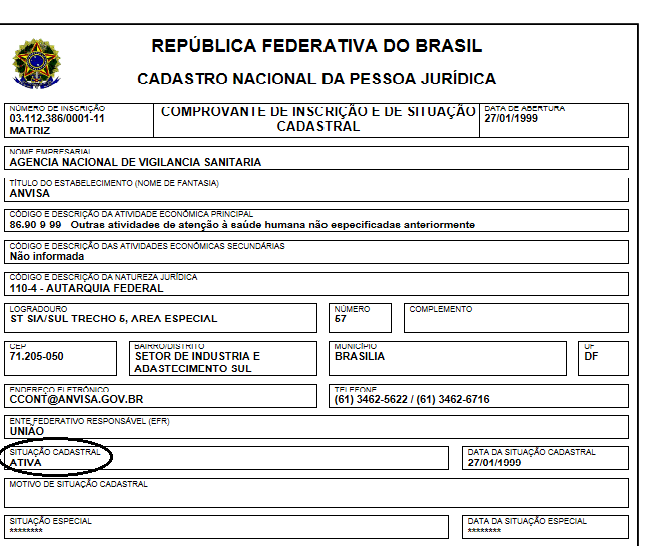 Relatório de sentença
§ 1º do art. 22 da Lei nº 6.437/77
Relatório (manifestação da área autuante)
Art . 22 da Lei nº 6.437/77 – “O infrator poderá oferecer defesa ou impugnação do auto de infração no prazo de quinze dias contados de sua notificação. 

        § 1º - Antes do julgamento da defesa ou da impugnação a que se refere este artigo deverá a autoridade julgadora ouvir o servidor autuante, que terá o prazo de dez dias para se pronunciar a respeito. 

        § 2º - Apresentada ou não a defesa ou impugnação, o auto de infração será julgado pelo dirigente do órgão de vigilância sanitária competente”.
Relatório (manifestação da área autuante)
Prazo: 15 dias contados da notificação.

Ampla defesa e contraditório (art. 22 da Lei 6.437/77).

Princípio da verdade real.
Relatório (manifestação da área autuante)
Síntese do que foi apurado no PAS (atos e movimentações processuais mais relevantes desde a lavratura do AIS).
 Análise das alegações da autuada – avaliação de todos os argumentos apresentados.
 Análise técnica da documentação processual.
 Conclusão: manifestação acerca da procedência da autuação relativamente ao mérito e aos aspectos formais processuais.
 Peça informativa e opinativa.
Decisão administrativa
Primeira instância
Decisão Administrativa
Manutenção parcial ou total
Insubsistência
Nulidade
Prescrição
Fundamentação
Artigo 50, §1º, da Lei nº 9.784/99:
“A motivação deve ser explícita, clara e congruente, podendo consistir em declaração de concordância com fundamentos de anteriores pareceres, informações, decisões ou propostas, que, neste caso, serão parte integrante do ato”.
Dosimetria da pena
Circunstâncias atenuantes e agravantes.
Consequências da infração para a saúde pública. 
Porte econômico.
Obs.: antecedentes
Circunstâncias atenuantes e agravantes.
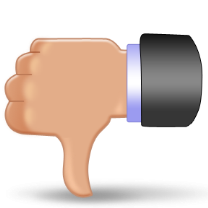 Atenuantes:
I - a ação do infrator não ter sido fundamental para a consecução do evento; 
II - a errada compreensão da norma sanitária, admitida como escusável, quanto patente a incapacidade do agente para atender o caráter ilícito do fato;
III - o infrator, por espontânea vontade, imediatamente, procurar reparar ou minorar as conseqüências do ato lesivo à saúde pública que lhe for imputado; 
IV - ter o infrator sofrido coação, a que podia resistir, para a prática do ato; 
V - ser o infrator primário, e a falta cometida, de natureza leve.
Agravantes:
I - ser o infrator reincidente; 
II - ter o infrator cometido a infração para obter vantagem pecuniária decorrente do consumo pelo público do produto elaborado em contrário ao disposto na legislação sanitária; 
III - o infrator coagir outrem para a execução material da infração; 
IV - ter a infração conseqüências calamitosas à saúde pública; 
V - se, tendo conhecimento de ato lesivo à saúde pública, o infrator deixar de tomar as providências de sua alçada tendentes a evitá-lo; 
VI - ter o infrator agido com dolo, ainda que eventual fraude ou má fé”.
Risco Sanitário.
Na avaliação do risco sanitário, deve ser considerada não apenas a infração  verificada, mas também, as medidas implementadas pelo infrator.
Exemplo: Desvio de qualidade constatado em laudo de análise laboratorial, em que tenha havido o recolhimento dos produtos.
Espontaneidade do recolhimento;
Eficiência do recolhimento; 
Mensagem de alerta aos consumidores;
Consequências à saúde.
Porte econômico (Faturamento bruto anual)
Classificação de acordo com a Lei Complementar nº 123/2006:
Empreendedor Individual: até R$ 60.000,00
Micro: até R$ 360.000,00 
Pequena: acima de R$ 360.000,00 até R$ 3.600.000,00 
Classificação de acordo com a Resolução RDC 222, de 28.12.2006:
Médio porte – grupo IV: = até R$ 6.000.000,00
Médio porte – grupo III: = acima de R$ 6.000.000,00 até R$ 20.000.000,00 
Grande porte – grupo II: = acima de R$ 20.000,00 até R$ 50.000.000,00
Grande porte – grupo I: acima de R$ 50.000.000,00
Escala de multas
Recurso administrativo
Segunda instância
Juízo de Retratação  Lei nº. 6.437/77
Art. 30. Das decisões condenatórias poderá o infrator recorrer, dentro de igual prazo ao fixado para a defesa, inclusive quando se tratar de multa.
Parágrafo único. Mantida a decisão condenatória, caberá recurso para a autoridade superior, dentro da esfera governamental sob cuja jurisdição se haja instaurado o processo, no prazo de 20 (vinte) dias de sua ciência ou publicação.
2ª Instância Administrativa - RDC 266/2019
Art. 3º Os recursos administrativos interpostos em face das decisões proferidas pelas unidades organizacionais da Anvisa, incluindo os processos de contencioso administrativo-sanitário, serão julgados em segunda instância pela Gerência-Geral de Recursos e, em última instância, pela Diretoria Colegiada. 
Parágrafo único. A Diretoria Colegiada e a Gerência-Geral de Recursos, respeitados os limites de suas competências, poderão confirmar, modificar, anular ou revogar, total ou parcialmente, a decisão recorrida.
Última instância (DICOL) - RDC 266/2019
Art. 23. Caberá recurso administrativo das decisões da segunda instância à Diretoria Colegiada, como última instância recursal.
Art. 24. O recurso voluntário contra decisão da segunda instância deverá ser protocolado em conformidade com o disposto no Capítulo II, Seção I desta Resolução.
§1º O requerimento recursal de que trata o caput deste artigo deve ser dirigido à Gerência-Geral de Recursos, que, caso não retrate, em sessão de julgamento, totalmente a decisão recorrida, no prazo de 5 (cinco) dias, deverá tramitar o recurso para apreciação da Diretoria Colegiada.
Prescrição administrativa
Lei 9.873/99
Prescrição da ação punitiva
5 anos.
   Casos de interrupção:
I – pela notificação ou citação;
II - por qualquer ato inequívoco, que importe apuração do fato; 
III - pela decisão condenatória recorrível ou 
IV – por qualquer ato inequívoco que importe em tentativa de solução conciliatória no âmbito da administração pública federal.
Prescrição intercorrente
3 anos.
- PAS paralisado por mais de três anos, pendente de julgamento ou despacho (impulsão processual).
Obrigada!
Patrícia D. Masera 
copas@anvisa.gov.br
Coordenação de Processo Administrativo Sanitário - COPAS/GGFIS
(61) 3462-5384